Příprava metodiky hodnocení technologií nakládání s odpady metodikou LCA
prof. Ing. Vladimír Kočí, Ph.D., MBA
Ing et. Ing. Tatiana Trecáková, Ph.D.
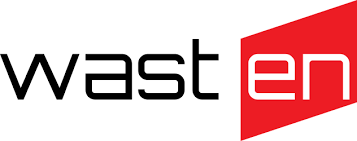 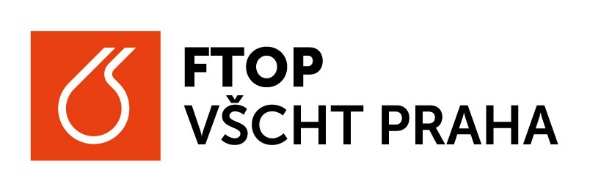 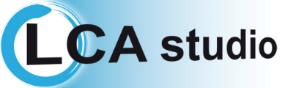 Kontext projektu
Plánování v odpadovém hospodářství je jedním ze základních pilířů odpadové politiky EU a tedy i ČR.
V současné době posouzení globálních environmentálních aspektů v plánech odpadového hospodářství chybí.
Nová odpadová politika Evropské unie (Balíček oběhové hospodářství) prosazuje možnosti využití životního cyklu v odpadovém hospodářství.
Jednou z nejpoužívanějších metod posuzování environmentálních dopadů je právě metoda LCA (LCA – Life Cycle Assessment – Posuzování životního cyklu).
Metodologie se bude testovat na dvou technologiích, které jsou perspektivní a umožní další rozvoj oběhového hospodářství.
Jedná se o technologie termického rozkladu odpadů a Polybet.
TVIP 2021
2
Life Cycle Assessment - LCA
Analytický nástroj hodnocení environmentálních dopadů (ČSN EN ISO 14040-44).
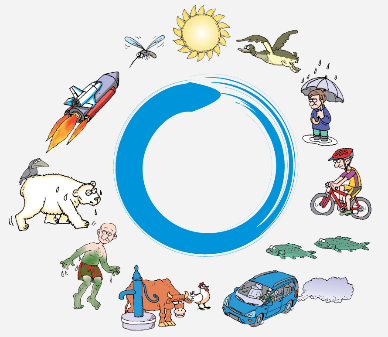 TVIP 2021
3
www.lca.cz
Životní cyklus produktů
TVIP 2021
4
Termický rozklad/ depolymerizace
Jako technologie odstraňování odpadů bude zvolena metoda termického rozkladu odpadů.
Inovativní technologie, která může být vhodná pro odstraňování zdravotně a environmentálně problematických odpadů.
Náročná na energetické vstupy. Z tohoto důvodu je vhodné tuto metodu hodnotit, nejen co se týče jejích přínosů, ale i potenciálních dopadů.
TVIP 2021
5
POLYBET
VIA ALTA a.s.
Technologie Polybet materiálově využívá vícedruhové odpadní termoplasty
Za pomocí vhodných plniv a příměsí je přeměňuje v dekorativní a stavební dílce z inovativního kompozitního materiálu - polymerního betonu.
Technologie využití odpadů pro výrobu druhotných surovin.
Technologie výroby keramiky z odpadních plastů a ze stavebního odpadu.
TVIP 2021
6
Výstupy projektu
„Product category rules“ pro hodnocení technologií nakládání s odpady / recyklačních technologií
Volba hranic systému
Sjednocená vstupní data
Vhodná míra detailu
Volba metodiky hodnocení environmentálních dopadů
Funkční jednotka
TVIP 2021
7
Kontakt
Vladimír Kočí
Vlad.Koci@vscht.cz
Tel.: 734890131
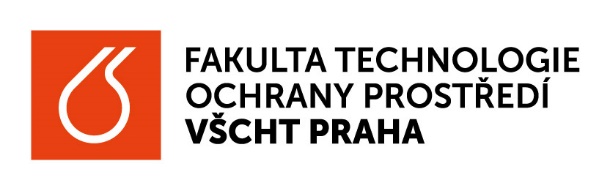 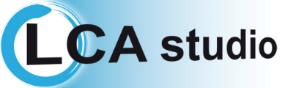 TVIP 2021
8